RECONOCIMIENTO DEL ENTORNO URBANO
UNA OPORTUNIDAD PARA LA REINVENCIÓN URBANA
Gerencia de Estudios Cámara Chilena de la Construcción / Centro de Inteligencia Territorial de la Universidad Adolfo Ibáñez
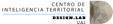 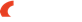 Reconocimiento del Entorno Urbano | Una oportunidad para la reinvención urbana
Outline
01.
Caracterización del Entorno Urbano
02.
Metodología:
Entorno Urbano Habitacional
03.
Oportunidades para el Entorno Urbano
Entorno Urbano · Reinvención Urbana
Reconocimiento del Entorno Urbano | Una oportunidad para la reinvención urbana
Outline
01.
Caracterización del Entorno Urbano
02.
Metodología:
Entorno Urbano Habitacional
03.
Oportunidades para el Entorno Urbano
Entorno Urbano · Reinvención Urbana
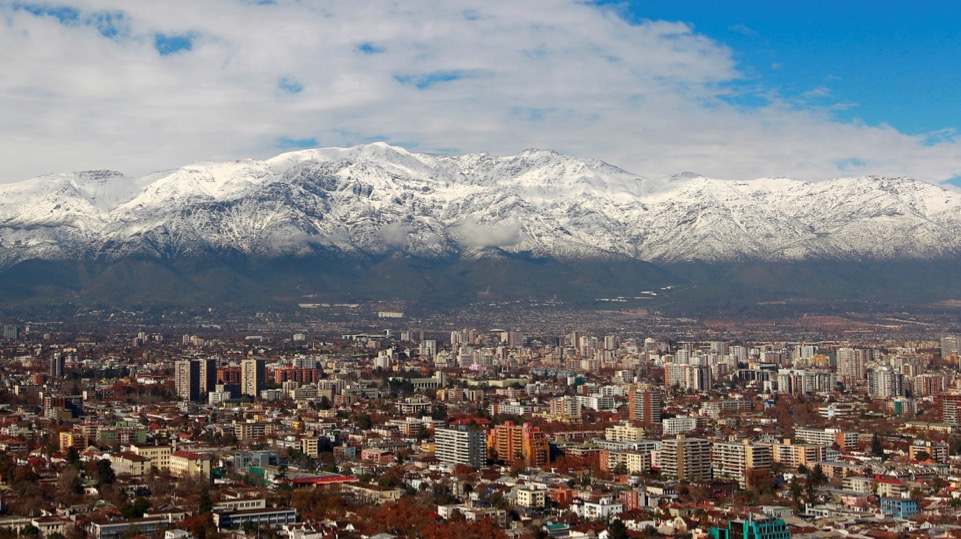 Reconocimiento del Entorno Urbano | Una oportunidad para la reinvención urbana
Caracterización del Entorno Urbano
ENTORNO URBANO
reconocido como la extensión del hogar en la ciudad
INFRAESTRUCTURA BÁSICA
EQUIPAMIENTO URBANO
CONTAMINACIÓN EN EL ENTORNO
SEGURIDAD URBANA
Entorno Urbano · Reinvención Urbana
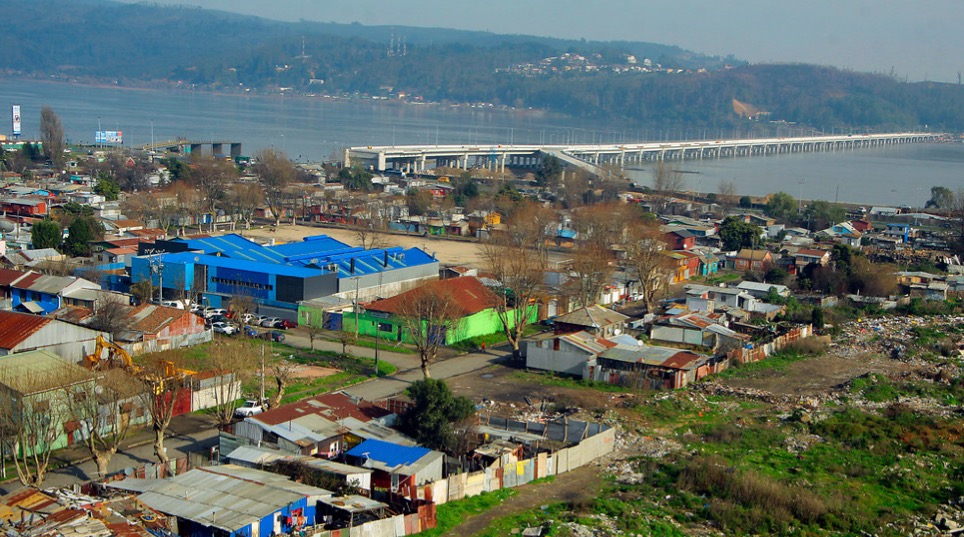 Reconocimiento del Entorno Urbano | Una oportunidad para la reinvención urbana
Caracterización del Entorno Urbano
¿CUÁL ES LA SITUACIÓN DEL ENTORNO URBANO EN NUESTRAS CIUDADES?
64%
de las manzanas en nuestras ciudades
no cuentan con veredas y pavimentos en buen estado
5%
de las manzanas en nuestras ciudades
no posee calles ni veredas pavimentadas
96%
PRE - CENSO 2011
de las manzanas en nuestras ciudades
no posee toda la infraestructura básica deseable
[ calles y veredas en buen estado, luminarias, señalética vial, áreas verdes y basureros ]
15%
de las población del país
reporta no tener centros de salud a menos de 2,5 km de su hogar
6%
de la población del país
no cuenta con establecimientos educacionales a menos de 2,5 km de su hogar
CASEN 2015
10%
de las población del país
declara no tener áreas verdes a menos de 2,5 km de su hogar
20%
de las población del país
ha reportado algún problema de contaminación ambiental en su comuna durante 2015
Entorno Urbano · Reinvención Urbana
CChC en base a Pre-Censo 2011 y Casen 2015
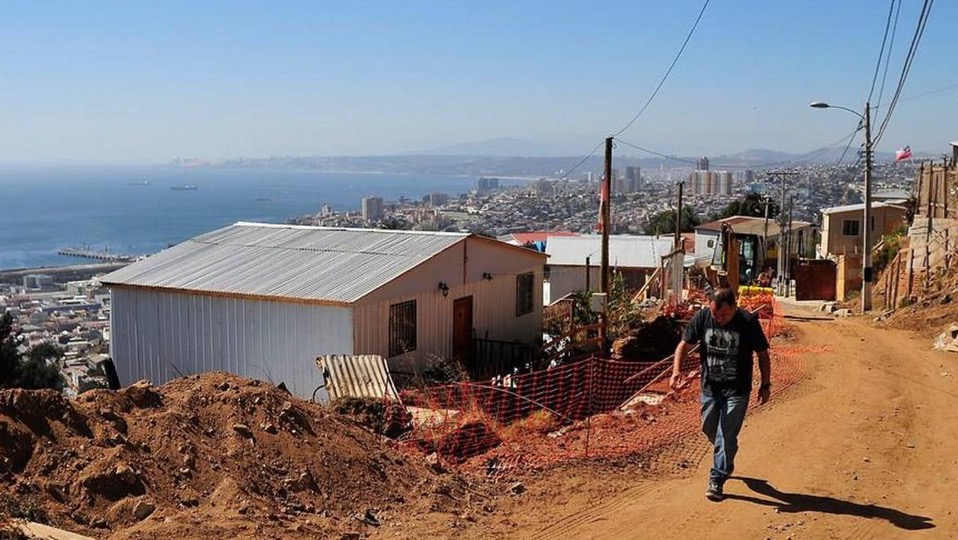 Reconocimiento del Entorno Urbano | Una oportunidad para la reinvención urbana
Caracterización del Entorno Urbano
ENTORNO URBANO
ESPACIO MULTIDIMENSIONAL
¿CÓMO RECONOCER EL ESTADO DEL ENTORNO URBANO HABITACIONAL?
METODOLOGÍA CChC - CIT UAI
[ en desarrollo ]
Entorno Urbano · Reinvención Urbana
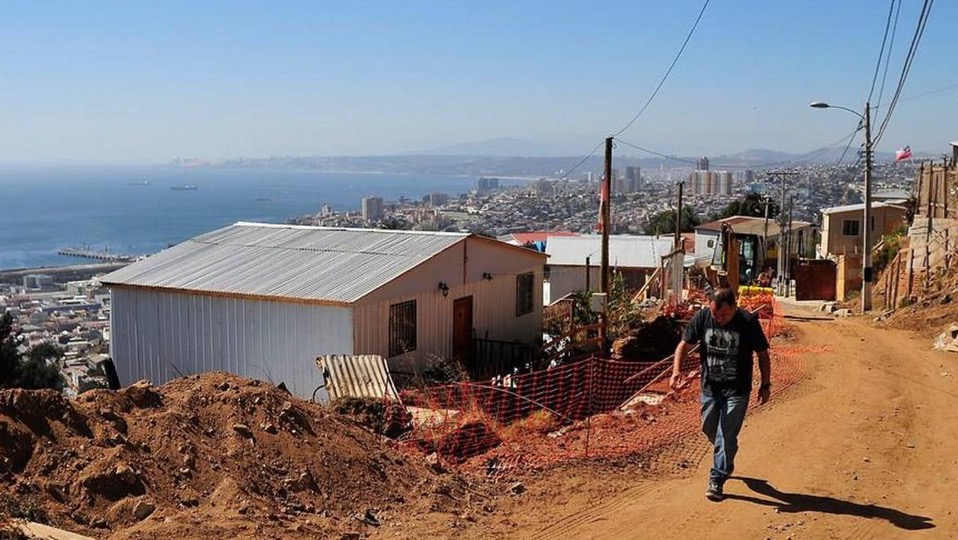 Reconocimiento del Entorno Urbano | Una oportunidad para la reinvención urbana
Caracterización del Entorno Urbano
ENTORNO URBANO
ESPACIO MULTIDIMENSIONAL
¿CÓMO RECONOCER EL ESTADO DEL ENTORNO URBANO HABITACIONAL?
¿Dónde intervenir 
el entorno urbano?
¿Qué intervenir
en el entorno urbano?
¿Cómo intervenir
el entorno urbano?
Entorno Urbano · Reinvención Urbana
Reconocimiento del Entorno Urbano | Una oportunidad para la reinvención urbana
Outline
01.
Caracterización del Entorno Urbano
02.
Metodología:
Entorno Urbano Habitacional
03.
Oportunidades para el Entorno Urbano
Entorno Urbano · Reinvención Urbana
Reconocimiento del Entorno Urbano | Una oportunidad para la reinvención urbana
Metodología: Entorno Urbano Habitacional
METODOLOGÍA MODULAR
Indicadores
Dimensiones del Entorno Urbano
dimensión
Condición de Infraestructura
CI
Materialidad de la Vivienda [IMV] e Infraestructura Básica [IIB] (calles, veredas, señalética, iluminación, paraderos, basureros)
dimensión
Accesibilidad a Equipamientos
AE
Áreas verdes, Equipamientos Deportivos y Culturales,
Establecimientos Educacionales y de Salud, y Servicios Públicos
dimensión
Medioambiental
MA
Amplitud térmica y
Cantidad de cobertura vegetal
dimensión
Socioeconómica
SE
Grupo Socioeconómico [GSE] predominante
(nivel educacional e ingresos de las familias)
Entorno Urbano · Reinvención Urbana
En desarrollo Dimensión de Transporte Público y Dimensión de Seguridad
Reconocimiento del Entorno Urbano | Una oportunidad para la reinvención urbana
Metodología: Entorno Urbano Habitacional
METODOLOGÍA MODULAR
Análisis del Entorno Urbano
Dimensiones del Entorno Urbano
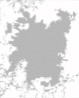 información a nivel de manzana
- 0
1 +
dimensión
Condición de Infraestructura
CI
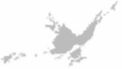 +
CIUDAD
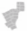 COMUNA
BARRIO
dimensión
Accesibilidad a Equipamientos
AE
1. Índice Entorno Urbano Habitacional
[promedio ponderado de las dimensiones]
+
dimensión
Medioambiental
MA
2. Identificación de Zonas EUH
[agrupación de manzanas próximas según índice]
dimensión
Socioeconómica
SE
Se busca solo caracterizar aspectos físicos del entorno urbano, 
por lo que será utilizada como una herramienta de visualización.
Entorno Urbano · Reinvención Urbana
EUH: Entorno Urbano Habitacional
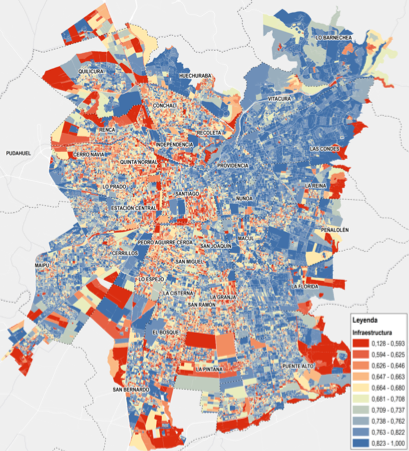 Reconocimiento del Entorno Urbano | Una oportunidad para la reinvención urbana
Metodología: Entorno Urbano Habitacional
GRAN SANTIAGO
Dimensiones del Entorno Urbano
dimensión
Condición de Infraestructura
CI
+
dimensión
Accesibilidad a Equipamientos
AE
+
dimensión
Medioambiental
MA
percentil 10
percentil 20
percentil 30
percentil 40
percentil 50
percentil 60
percentil 70
percentil 80
percentil 90
percentil 100
Entorno Urbano · Reinvención Urbana
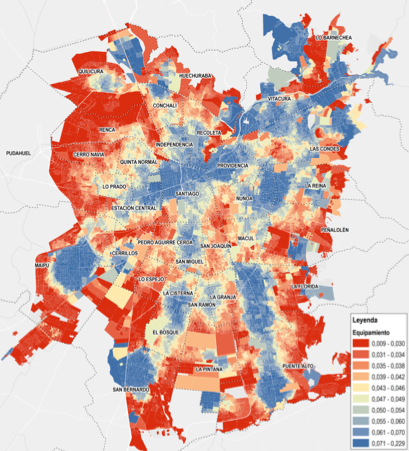 Reconocimiento del Entorno Urbano | Una oportunidad para la reinvención urbana
Metodología: Entorno Urbano Habitacional
GRAN SANTIAGO
Dimensiones del Entorno Urbano
dimensión
Condición de Infraestructura
CI
+
dimensión
Accesibilidad a Equipamientos
AE
+
dimensión
Medioambiental
MA
percentil 10
percentil 20
percentil 30
percentil 40
percentil 50
percentil 60
percentil 70
percentil 80
percentil 90
percentil 100
Entorno Urbano · Reinvención Urbana
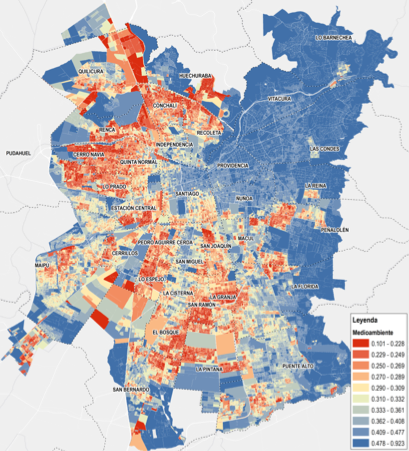 Reconocimiento del Entorno Urbano | Una oportunidad para la reinvención urbana
Metodología: Entorno Urbano Habitacional
GRAN SANTIAGO
Dimensiones del Entorno Urbano
dimensión
Condición de Infraestructura
CI
+
dimensión
Accesibilidad a Equipamientos
AE
+
dimensión
Medioambiental
MA
percentil 10
percentil 20
percentil 30
percentil 40
percentil 50
percentil 60
percentil 70
percentil 80
percentil 90
percentil 100
Entorno Urbano · Reinvención Urbana
0
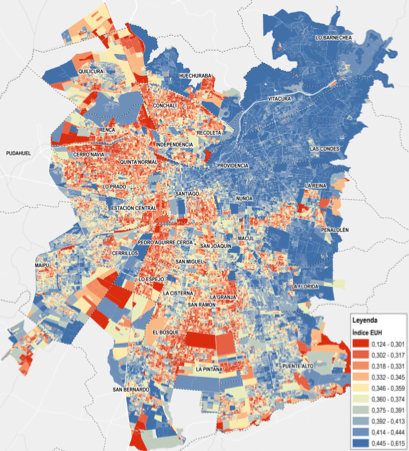 Reconocimiento del Entorno Urbano | Una oportunidad para la reinvención urbana
Metodología: Entorno Urbano Habitacional
GRAN SANTIAGO
1. Índice Entorno Urbano Habitacional
0,25
dimensión
Condición de Infraestructura
CI
+
0,5
dimensión
Accesibilidad a Equipamientos
AE
+
dimensión
Medioambiental
MA
0,75
percentil 10
percentil 20
percentil 30
percentil 40
percentil 50
percentil 60
percentil 70
percentil 80
percentil 90
1
percentil 100
Entorno Urbano · Reinvención Urbana
En base a Análisis de Evaluación Multicriterio con igual ponderación
0
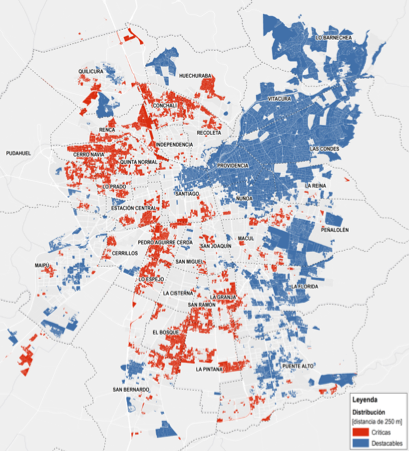 Reconocimiento del Entorno Urbano | Una oportunidad para la reinvención urbana
Metodología: Entorno Urbano Habitacional
GRAN SANTIAGO
2. Identificación de Zonas EUH
0,25
Críticas
 18,3% población metropolitana
9,2% superficie metropolitana
91,5% GSE D predominante
0,0%
0,3%
1,5%
GSE
91,5%
0,5
6,7%
Intermedias
 59,4% población metropolitana
69,1% superficie metropolitana
44,4% GSE D predominante
1,7%
20,4%
GSE
16,4%
60,1%
1,4%
0,75
Destacables
 22,3% población metropolitana
21,7% superficie metropolitana
43,5% GSE C2 predominante
42,9%
43,5%
GSE
7,5%
6,0%
1
0,1%
Entorno Urbano · Reinvención Urbana
0
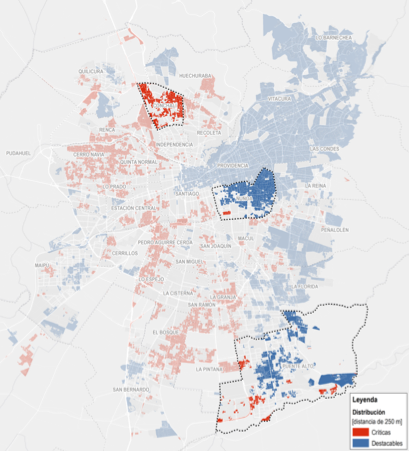 Reconocimiento del Entorno Urbano | Una oportunidad para la reinvención urbana
Metodología: Entorno Urbano Habitacional
GRAN SANTIAGO
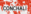 Reconocimiento de Barrios en EUH
0,25
COMUNA DE CONCHALÍ
 117.060 hab. población estimada 2017
10,6 km2 superficie
11.043 hab/km2 densidad
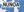 0,5
COMUNA DE PUENTE ALTO
 625.553 hab. población estimada 2017
86,7 km2 superficie
7.215 hab/km2 densidad
0,75
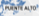 COMUNA DE ÑUÑOA
229.434 hab. población estimada 2017
16,9 km2 superficie
13.576 hab/km2 densidad
1
Entorno Urbano · Reinvención Urbana
Barrios: Aglomeración de manzanas homogéneas que pueden contener uno o más barrios
0
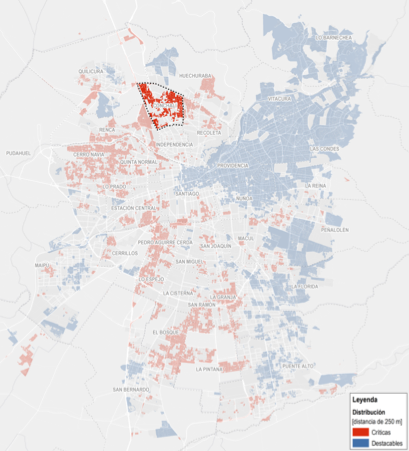 Reconocimiento del Entorno Urbano | Una oportunidad para la reinvención urbana
Metodología: Entorno Urbano Habitacional
GRAN SANTIAGO / CONCHALÍ
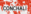 Reconocimiento de Barrios en EUH
0,25
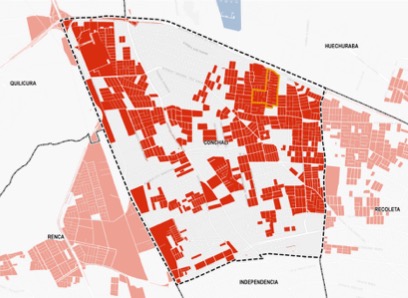 0,5
0,75
1
Entorno Urbano · Reinvención Urbana
0
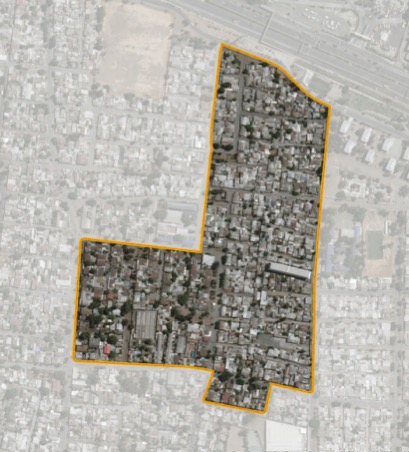 Reconocimiento del Entorno Urbano | Una oportunidad para la reinvención urbana
Metodología: Entorno Urbano Habitacional
Calle G
GRAN SANTIAGO / CONCHALÍ
Reconocimiento de Barrios en EUH
0,25
El Mercurio
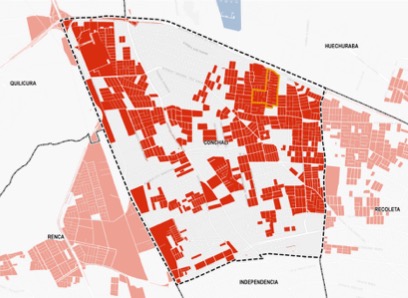 0,5
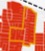 Del Granito
Juan Muñoz
Horacio Johnson
0,75
Elisa Undurraga
Barrio Crítico
1,9% población comunal
1,3% superficie comunal
Las Nieves
1
Entorno Urbano · Reinvención Urbana
0
Reconocimiento del Entorno Urbano | Una oportunidad para la reinvención urbana
Metodología: Entorno Urbano Habitacional
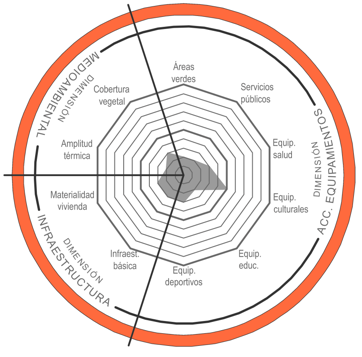 GRAN SANTIAGO / CONCHALÍ
Reconocimiento de Barrios en EUH
0,25
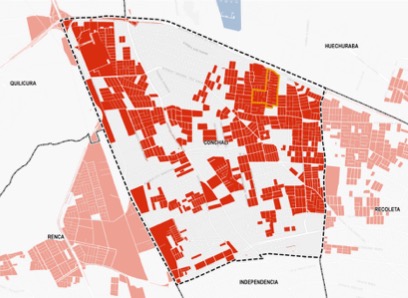 0,5
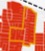 0,75
Barrio Crítico
1,9% población comunal
1,3% superficie comunal
1
Entorno Urbano · Reinvención Urbana
0
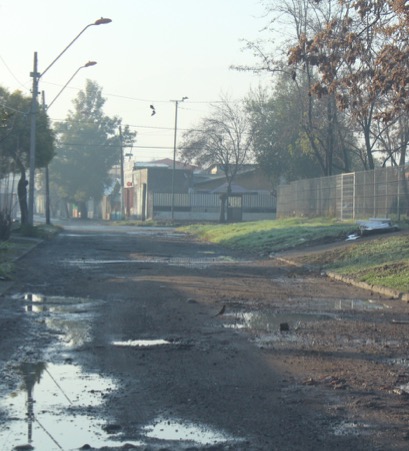 Reconocimiento del Entorno Urbano | Una oportunidad para la reinvención urbana
Metodología: Entorno Urbano Habitacional
GRAN SANTIAGO / CONCHALÍ
Reconocimiento de Barrios en EUH
0,25
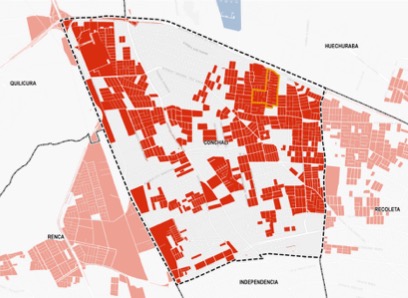 0,5
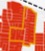 0,75
Barrio Crítico
1,9% población comunal
1,3% superficie comunal
1
Entorno Urbano · Reinvención Urbana
0
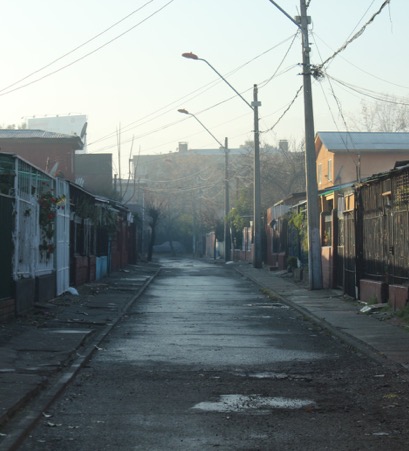 Reconocimiento del Entorno Urbano | Una oportunidad para la reinvención urbana
Metodología: Entorno Urbano Habitacional
GRAN SANTIAGO / CONCHALÍ
Reconocimiento de Barrios en EUH
0,25
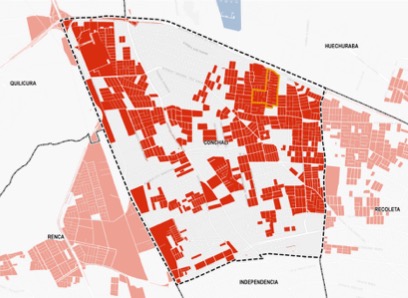 0,5
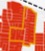 0,75
Barrio Crítico
1,9% población comunal
1,3% superficie comunal
1
Entorno Urbano · Reinvención Urbana
0
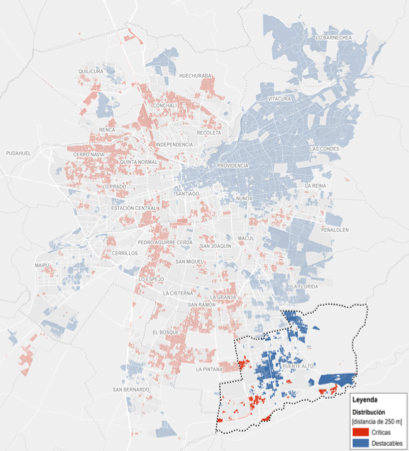 Reconocimiento del Entorno Urbano | Una oportunidad para la reinvención urbana
Metodología: Entorno Urbano Habitacional
GRAN SANTIAGO / PUENTE ALTO
Reconocimiento de Barrios en EUH
0,25
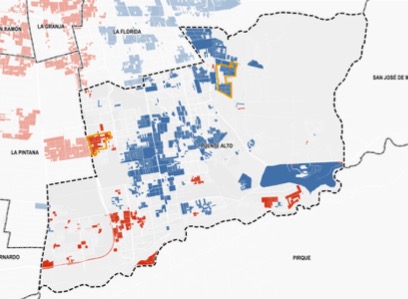 0,5
0,75
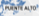 1
Entorno Urbano · Reinvención Urbana
0
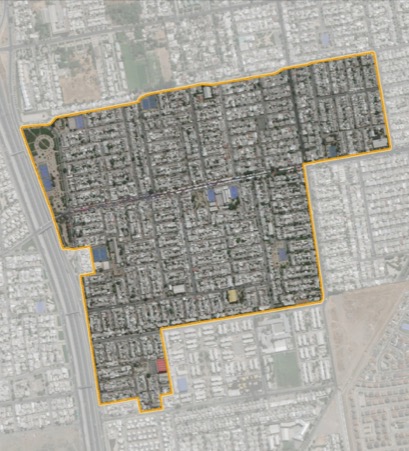 Reconocimiento del Entorno Urbano | Una oportunidad para la reinvención urbana
Metodología: Entorno Urbano Habitacional
Sagasca
GRAN SANTIAGO / PUENTE ALTO
El Alba
Reconocimiento de Barrios en EUH
0,25
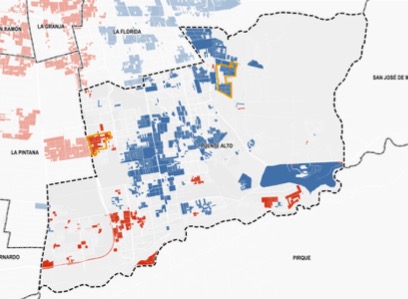 Luis Matte
Valle del Elqui
0,5
Creta
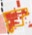 Mauvidanche
La Serena
0,75
Dalcano
Barrio Crítico
 2,7% población comunal
0,7% superficie comunal
Primavera
1
Entorno Urbano · Reinvención Urbana
0
Reconocimiento del Entorno Urbano | Una oportunidad para la reinvención urbana
Metodología: Entorno Urbano Habitacional
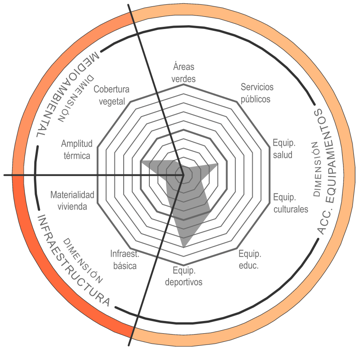 GRAN SANTIAGO / PUENTE ALTO
Reconocimiento de Barrios en EUH
0,25
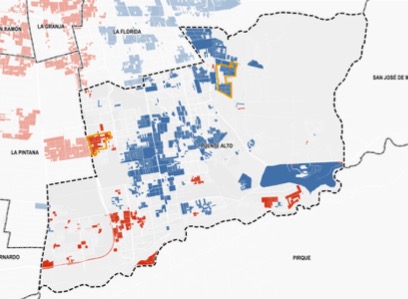 0,5
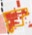 0,75
Barrio Crítico
 2,7% población comunal
0,7% superficie comunal
1
Entorno Urbano · Reinvención Urbana
0
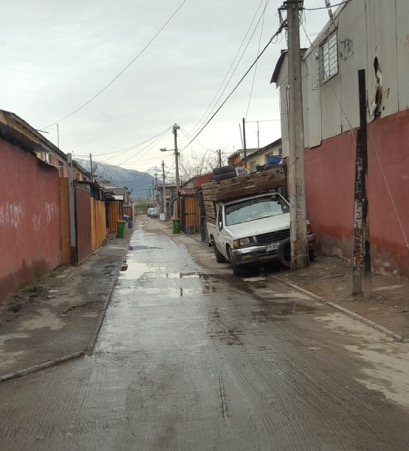 Reconocimiento del Entorno Urbano | Una oportunidad para la reinvención urbana
Metodología: Entorno Urbano Habitacional
GRAN SANTIAGO / PUENTE ALTO
Reconocimiento de Barrios en EUH
0,25
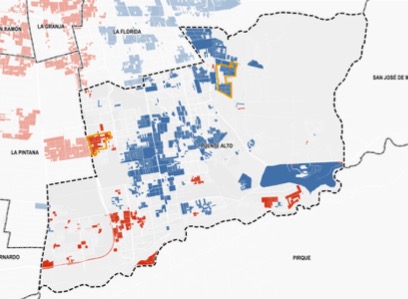 0,5
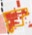 0,75
Barrio Crítico
 2,7% población comunal
0,7% superficie comunal
1
Entorno Urbano · Reinvención Urbana
0
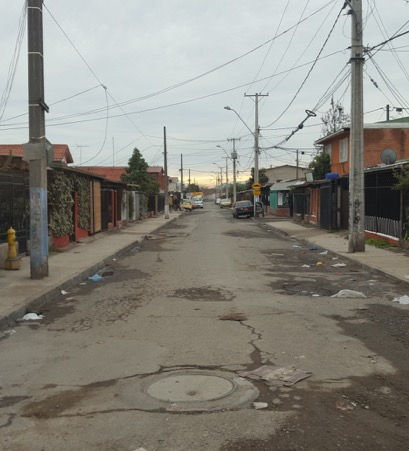 Reconocimiento del Entorno Urbano | Una oportunidad para la reinvención urbana
Metodología: Entorno Urbano Habitacional
GRAN SANTIAGO / PUENTE ALTO
Reconocimiento de Barrios en EUH
0,25
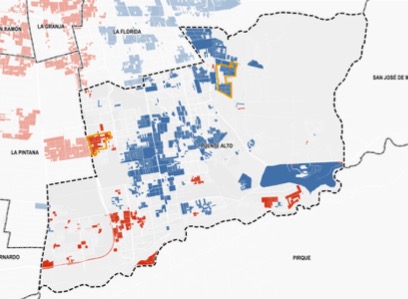 0,5
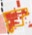 0,75
Barrio Crítico
 2,7% población comunal
0,7% superficie comunal
1
Entorno Urbano · Reinvención Urbana
0
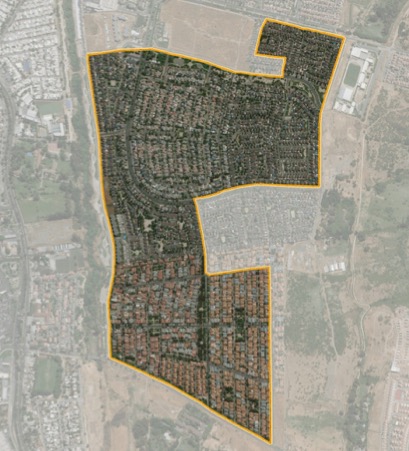 Reconocimiento del Entorno Urbano | Una oportunidad para la reinvención urbana
Diego Portales
Metodología: Entorno Urbano Habitacional
Parque Central
GRAN SANTIAGO / PUENTE ALTO
Camino del Acueducto
Reconocimiento de Barrios en EUH
0,25
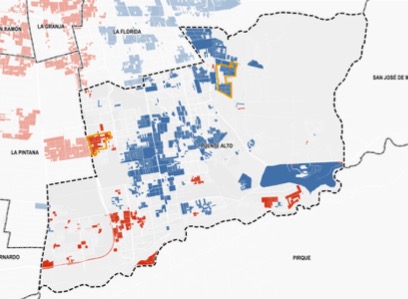 Parque del Este
Sánchez Fontecilla
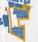 0,5
El Bauble
Cerro Granito
0,75
Loma Alta
Barrio Destacable
 1,2% población comunal
0,9% superficie comunal
El Peral
1
Entorno Urbano · Reinvención Urbana
0
Reconocimiento del Entorno Urbano | Una oportunidad para la reinvención urbana
Metodología: Entorno Urbano Habitacional
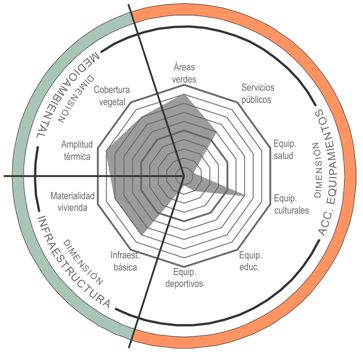 GRAN SANTIAGO / PUENTE ALTO
Reconocimiento de Barrios en EUH
0,25
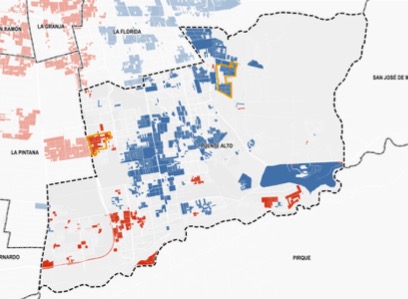 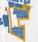 0,5
0,75
Barrio Destacable
 1,2% población comunal
0,9% superficie comunal
1
Entorno Urbano · Reinvención Urbana
0
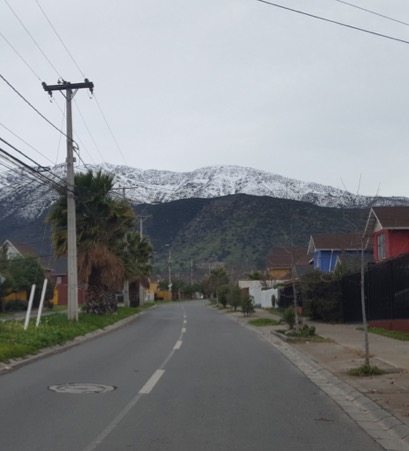 Reconocimiento del Entorno Urbano | Una oportunidad para la reinvención urbana
Metodología: Entorno Urbano Habitacional
GRAN SANTIAGO / PUENTE ALTO
Reconocimiento de Barrios en EUH
0,25
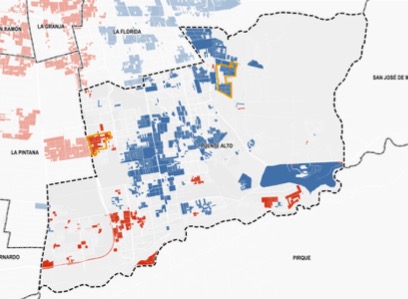 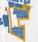 0,5
0,75
Barrio Destacable
 1,2% población comunal
0,9% superficie comunal
1
Entorno Urbano · Reinvención Urbana
0
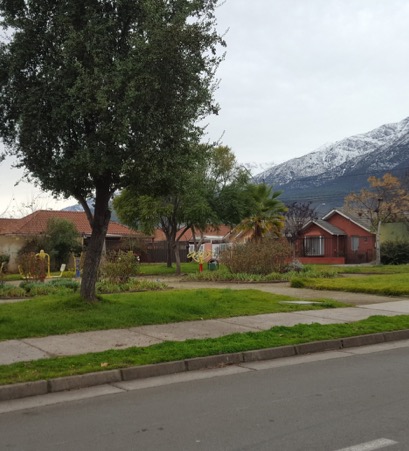 Reconocimiento del Entorno Urbano | Una oportunidad para la reinvención urbana
Metodología: Entorno Urbano Habitacional
GRAN SANTIAGO / PUENTE ALTO
Reconocimiento de Barrios en EUH
0,25
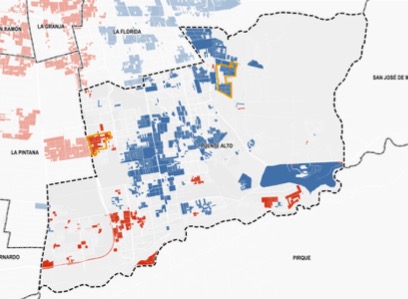 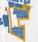 0,5
0,75
Barrio Destacable
 1,2% población comunal
0,9% superficie comunal
1
Entorno Urbano · Reinvención Urbana
0
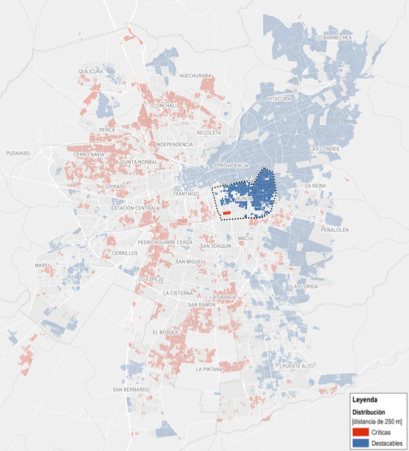 Reconocimiento del Entorno Urbano | Una oportunidad para la reinvención urbana
Metodología: Entorno Urbano Habitacional
GRAN SANTIAGO / ÑUÑOA
Reconocimiento de Barrios en EUH
0,25
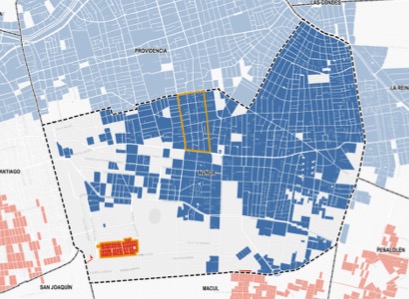 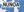 0,5
0,75
1
Entorno Urbano · Reinvención Urbana
0
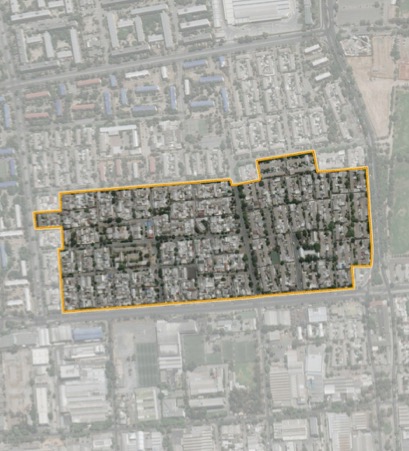 Reconocimiento del Entorno Urbano | Una oportunidad para la reinvención urbana
Metodología: Entorno Urbano Habitacional
GRAN SANTIAGO / ÑUÑOA
Reconocimiento de Barrios en EUH
0,25
Nueva Dos
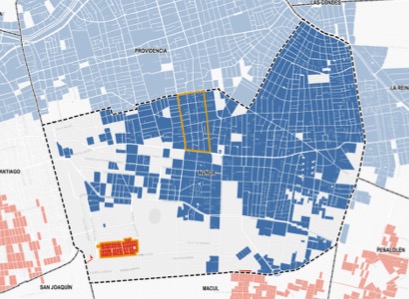 Vía Nueve
Marathon
Lo Encalada
0,5
Guillermo Man
0,75
Barrio Crítico
 1,6% población comunal
1,1% superficie comunal
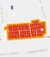 1
Entorno Urbano · Reinvención Urbana
0
Reconocimiento del Entorno Urbano | Una oportunidad para la reinvención urbana
Metodología: Entorno Urbano Habitacional
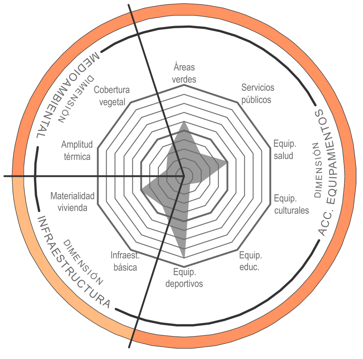 GRAN SANTIAGO / ÑUÑOA
Reconocimiento de Barrios en EUH
0,25
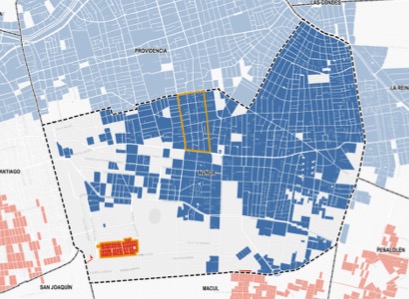 0,5
0,75
Barrio Crítico
 1,6% población comunal
1,1% superficie comunal
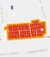 1
Entorno Urbano · Reinvención Urbana
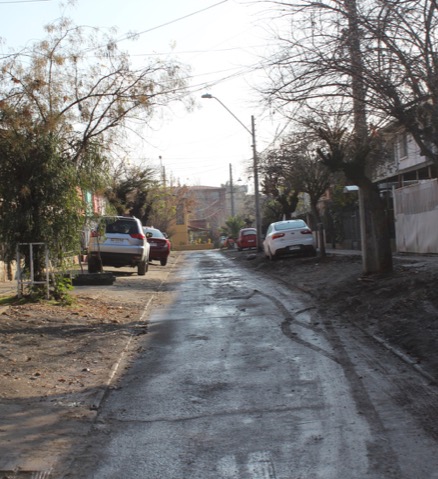 0
Reconocimiento del Entorno Urbano | Una oportunidad para la reinvención urbana
Metodología: Entorno Urbano Habitacional
GRAN SANTIAGO / ÑUÑOA
Reconocimiento de Barrios en EUH
0,25
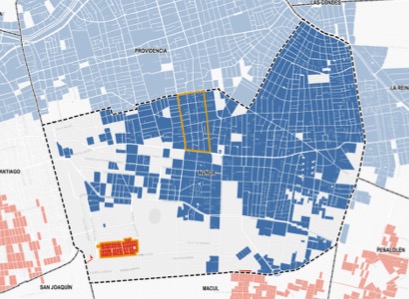 0,5
0,75
Barrio Crítico
 1,6% población comunal
1,1% superficie comunal
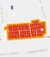 1
Entorno Urbano · Reinvención Urbana
0
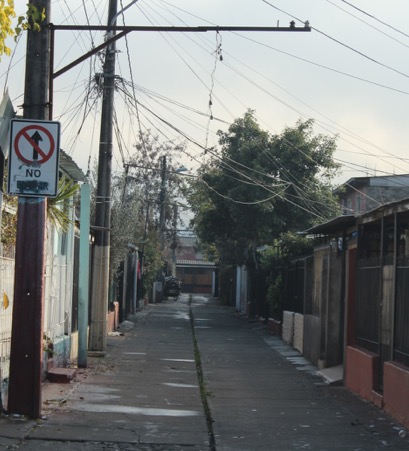 Reconocimiento del Entorno Urbano | Una oportunidad para la reinvención urbana
Metodología: Entorno Urbano Habitacional
GRAN SANTIAGO / ÑUÑOA
Reconocimiento de Barrios en EUH
0,25
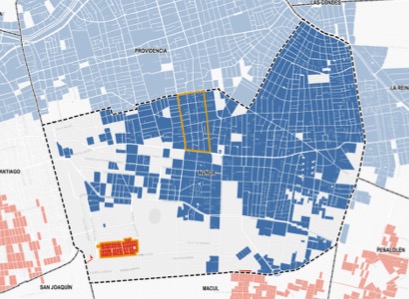 0,5
0,75
Barrio Crítico
 1,6% población comunal
1,1% superficie comunal
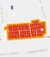 1
Entorno Urbano · Reinvención Urbana
0
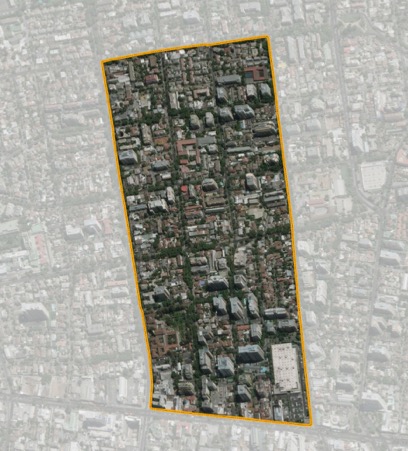 Reconocimiento del Entorno Urbano | Una oportunidad para la reinvención urbana
Metodología: Entorno Urbano Habitacional
Dr. Pedro Lautaro Ferrer
GRAN SANTIAGO / ÑUÑOA
Reconocimiento de Barrios en EUH
0,25
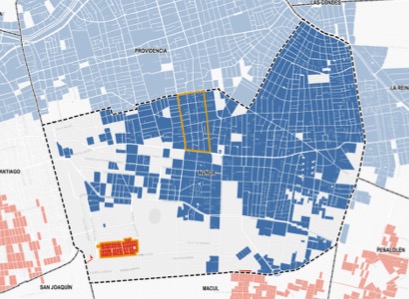 0,5
Suecia
Pedro de Valdivia
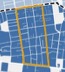 0,75
Barrio Destacable
 4,8% población comunal
2,8% superficie comunal
Irarrázaval
1
Entorno Urbano · Reinvención Urbana
0
Reconocimiento del Entorno Urbano | Una oportunidad para la reinvención urbana
Metodología: Entorno Urbano Habitacional
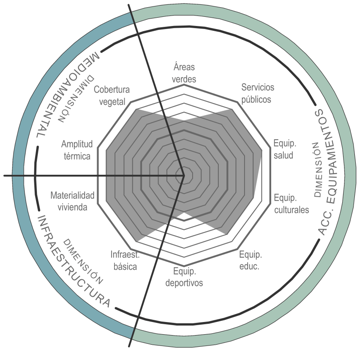 GRAN SANTIAGO / ÑUÑOA
Reconocimiento de Barrios en EUH
0,25
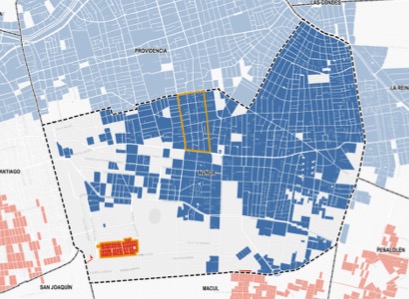 0,5
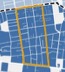 0,75
Barrio Destacable
 4,8% población comunal
2,8% superficie comunal
1
Entorno Urbano · Reinvención Urbana
0
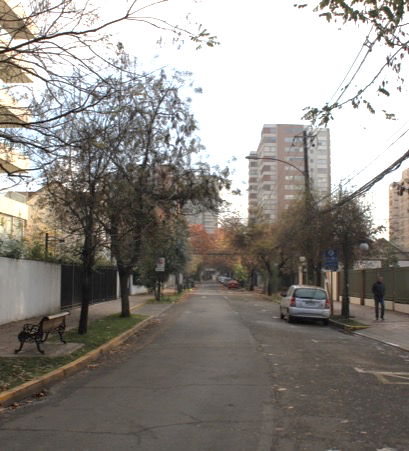 Reconocimiento del Entorno Urbano | Una oportunidad para la reinvención urbana
Metodología: Entorno Urbano Habitacional
GRAN SANTIAGO / ÑUÑOA
Reconocimiento de Barrios en EUH
0,25
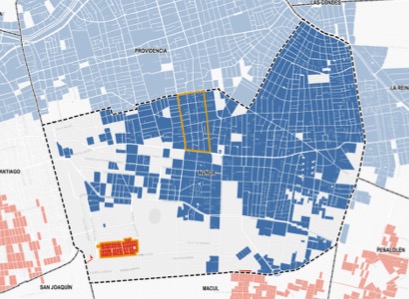 0,5
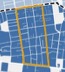 0,75
Barrio Destacable
 4,8% población comunal
2,8% superficie comunal
1
Entorno Urbano · Reinvención Urbana
0
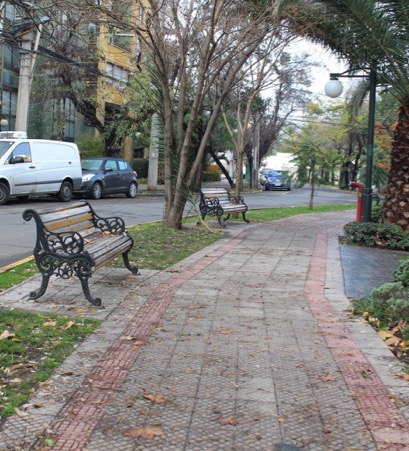 Reconocimiento del Entorno Urbano | Una oportunidad para la reinvención urbana
Metodología: Entorno Urbano Habitacional
GRAN SANTIAGO / ÑUÑOA
Reconocimiento de Barrios en EUH
0,25
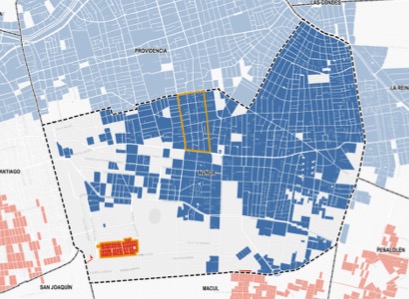 0,5
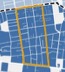 0,75
Barrio Destacable
 4,8% población comunal
2,8% superficie comunal
1
Entorno Urbano · Reinvención Urbana
Reconocimiento del Entorno Urbano | Una oportunidad para la reinvención urbana
Metodología: Entorno Urbano Habitacional
METODOLOGÍA REPLICABLE
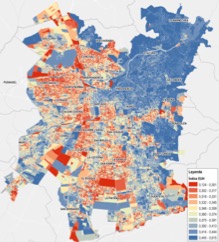 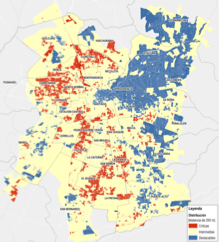 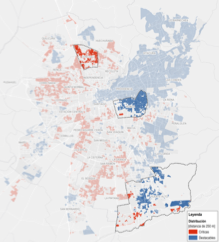 22 CIUDADES DE CHILE
[ en desarrollo ]
Entorno Urbano · Reinvención Urbana
Reconocimiento del Entorno Urbano | Una oportunidad para la reinvención urbana
Outline
01.
Caracterización del Entorno Urbano
02.
Metodología:
Entorno Urbano Habitacional
03.
Oportunidades para el Entorno Urbano
Entorno Urbano · Reinvención Urbana
Reconocimiento del Entorno Urbano | Una oportunidad para la reinvención urbana
Oportunidades para el Entorno Urbano
LA METODOLOGÍA PRESENTADA ORIENTA RESPUESTAS…
¿Dónde intervenir 
el entorno urbano?
¿Qué intervenir
en el entorno urbano?
¿Cómo intervenir
 el entorno urbano?
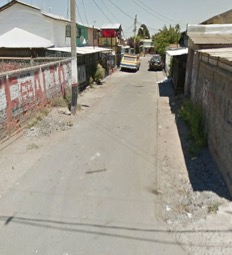 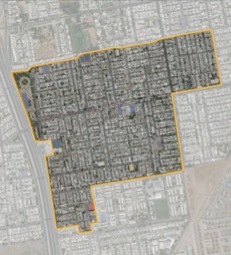 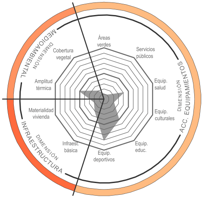 …PARA MEJORAR EL ESTADO DEL ENTORNO URBANO HABITACIONAL
Entorno Urbano · Reinvención Urbana
Reconocimiento del Entorno Urbano | Una oportunidad para la reinvención urbana
Oportunidades para el Entorno Urbano
…GENERANDO OPORTUNIDADES…
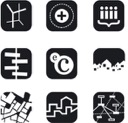 Permite reconocer la multidimensionalidad del entorno urbano.
…PARA MEJORAR EL ESTADO DEL ENTORNO URBANO HABITACIONAL
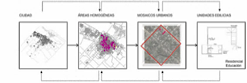 Permite generar diagnósticos del entorno en todas las escalas urbanas
(ciudad, comuna y barrio).
Entorno Urbano · Reinvención Urbana
Reconocimiento del Entorno Urbano | Una oportunidad para la reinvención urbana
Oportunidades para el Entorno Urbano
…GENERANDO OPORTUNIDADES…
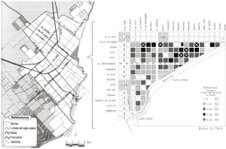 Permite definir los déficit y condiciones del entorno como el deterioro urbano.
…PARA MEJORAR EL ESTADO DEL ENTORNO URBANO HABITACIONAL
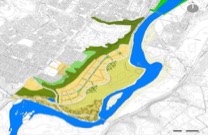 Permite orientar  propuestas en la formulación de planes urbanos.
Entorno Urbano · Reinvención Urbana
Reconocimiento del Entorno Urbano | Una oportunidad para la reinvención urbana
Oportunidades para el Entorno Urbano
…GENERANDO OPORTUNIDADES…
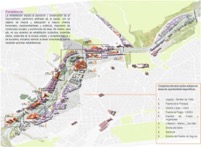 Permite perfilar estrategias de intervención urbana a las autoridades locales.
…PARA MEJORAR EL ESTADO DEL ENTORNO URBANO HABITACIONAL
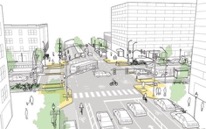 Permite capturar efectos de intervenciones en el entorno urbano.
Entorno Urbano · Reinvención Urbana
RECONOCIMIENTO DEL ENTORNO URBANO
UNA OPORTUNIDAD PARA LA REINVENCIÓN URBANA
Gerencia de Estudios Cámara Chilena de la Construcción / Centro de Inteligencia Territorial de la Universidad Adolfo Ibáñez
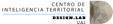 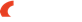